The field work for the June 30, 2019, audit of Tracy Brewing Company was finished August 19, 2019, and the completed financial statements, accompanied by the signed audit reports, were mailed September 6, 2019. In each of the highly material independent events (a. through h.), state the appropriate action (1 through 4) for the situation and justify your response. The alternative actions are as follows:
1. Adjust the June 30, 2019, financial statements. 
2. Disclose the information in a footnote in the June 30, 2019, financial statements. 
3. Request the client to recall the June 30, 2019, statements for revision. 4. No action is required
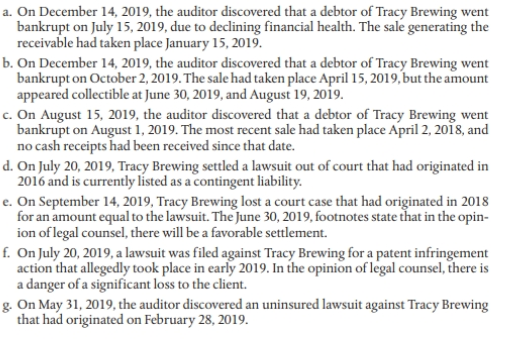 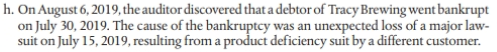